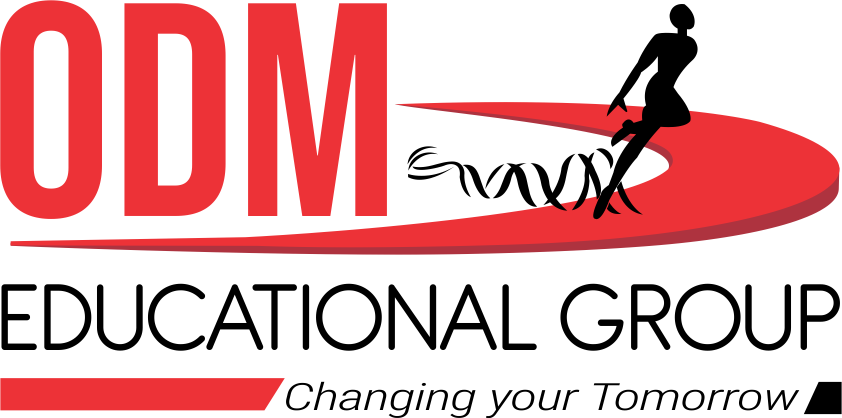 ORGANIC CHEMISTRY
Chemical Reactions of Haloarenes, Nucleophilic Substritution Reactions, Electrophilic Substitution Reactions, Reaction with Metals
SUBJECT : CHEMISTRY
CHAPTER NUMBER: 10
CHAPTER NAME : HALOALKANES AND HALOARENES
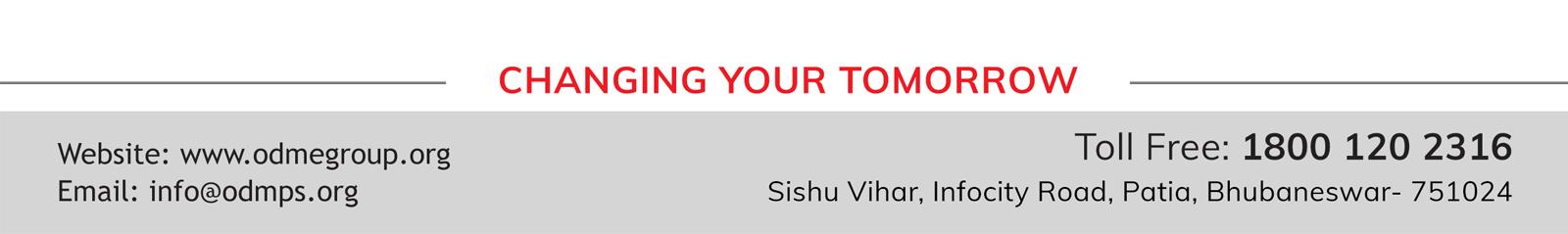 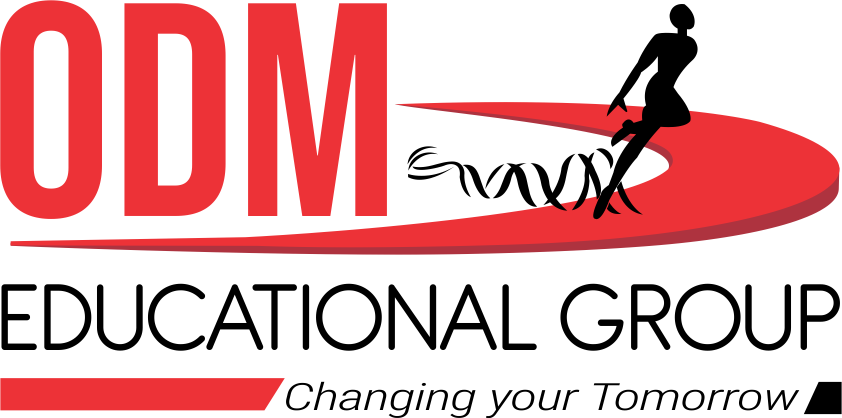 Learning Outcome
 Students will be able to Recognize   the various   Chemical Reactions of Haloarenes
. Students will be able to relate  Nucleophilic Substritution Reactions in Haloarenes
They will understand how Electrophilic Substitution Reactions occurs Aryl Halides
They will understand about Reaction of Aryl Halides with Metals
Lecture-07
Chemical Reactions of Haloarenes, Nucleophilic Substritution Reactions, Electrophilic Substitution Reactions, Reaction with Metals
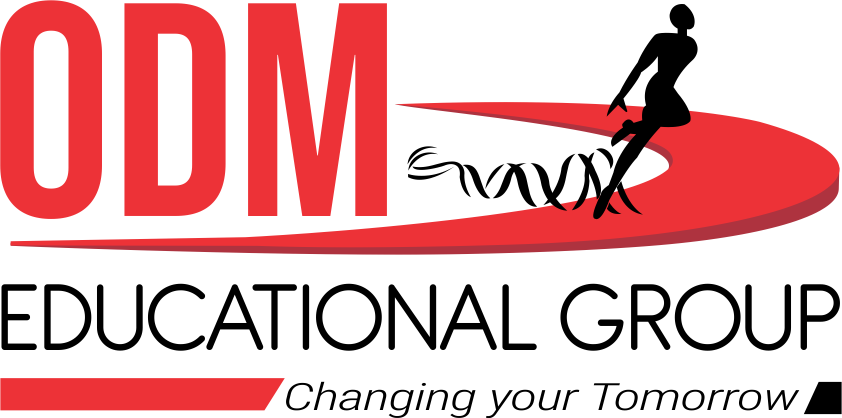 Reactions of Haloarenes:
Nucleophilic substitution: Aryl halides are extremely less reactive towards nucleophilic substitution reactions due to:
Resonance effect:






carbon atom attached to halogen is sp2-hybridized
 Instability of phenyl cation



Replacement by hydroxyl group:
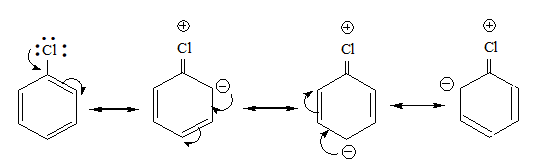 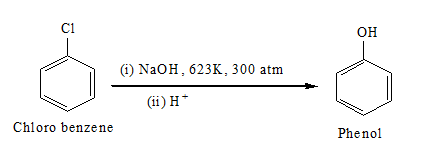 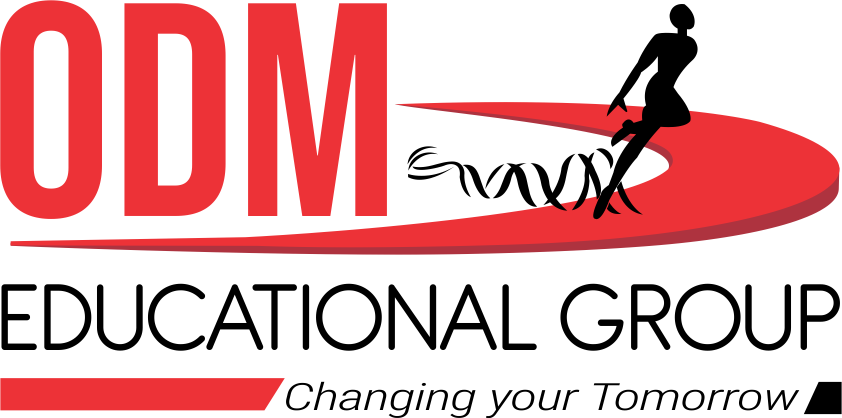 The presence of an electron-withdrawing group (-NO2) at the ortho- and para-positions increases the reactivity of haloarenes.
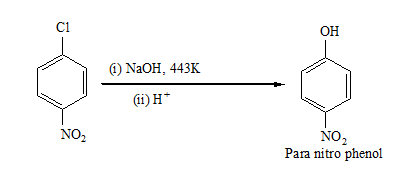 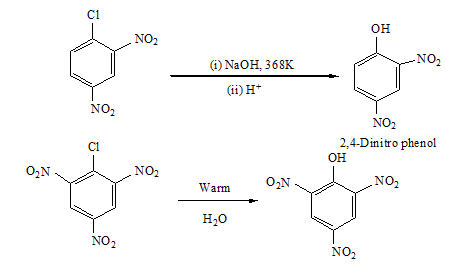 The effect is pronounced when (-NO2) group is introduced at ortho and para- positions
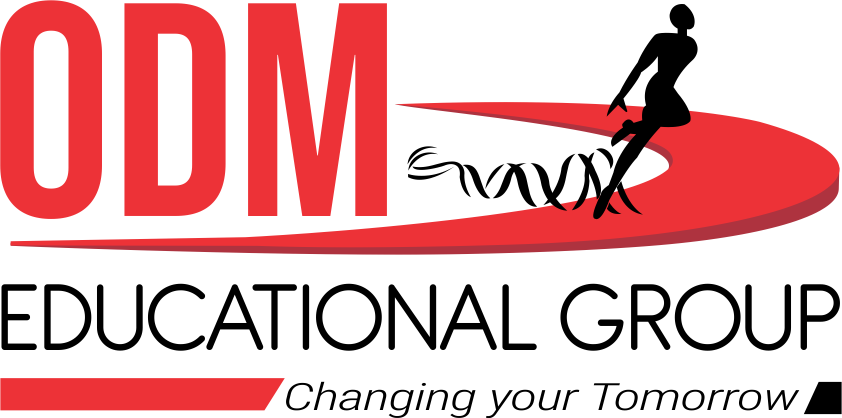 . Electrophilic Substitution Reaction of Haloarenes :
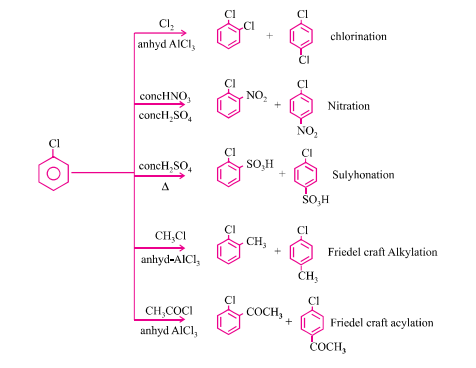 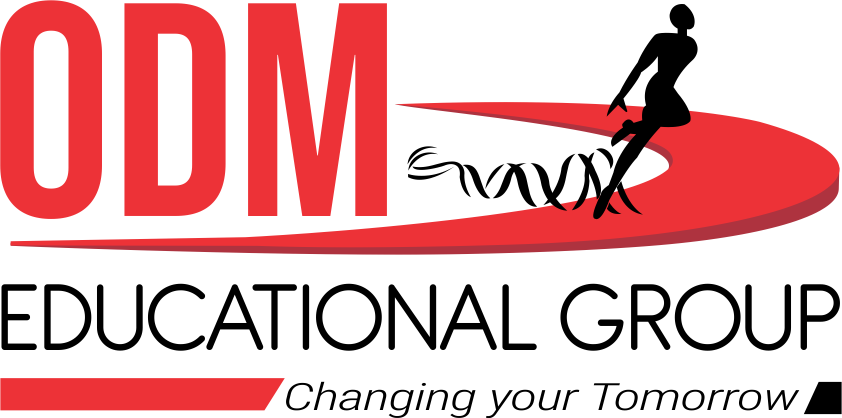 Reaction with metals:
Wurtz-Fittig reaction: A mixture of an alkyl halide and aryl halide gives an alkylarene when treated with sodium in dry ether and is called the Wurtz-Fittig reaction.
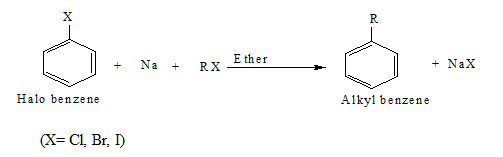 Fittig reaction: Aryl halides also give analogous compounds when treated with sodium in dry ether, in which two aryl groups are joined together. It is called the Fittig reaction
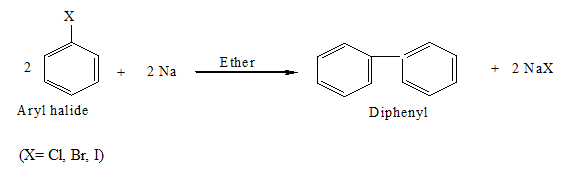 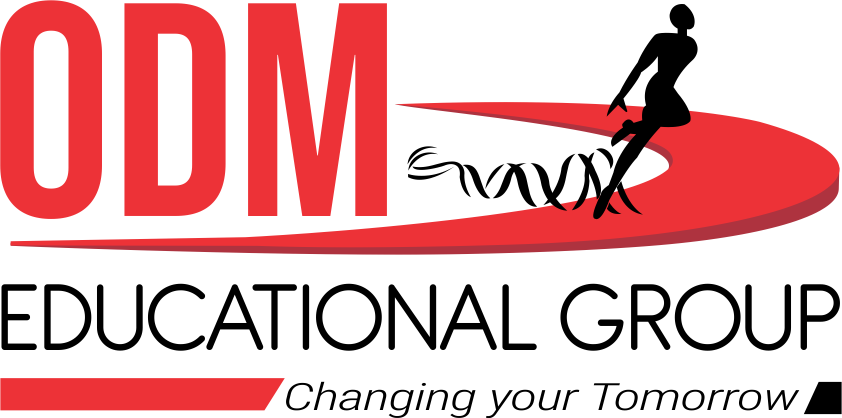 Answer the following questions:
1.Although chlorine is an electron withdrawing group, yet it is ortho-, para- directing in electrophilic aromatic substitution reactions. Why?
2.Can you think why does NO2 group show its effect only at ortho- and para- positions and not at meta- position?
3.Convert (i)  Benzene to diphenyl (ii) Chlorobenzene to p-nitrophenol
4. What happens when bromo benzene is treated with Mg in the presence of dry ether?
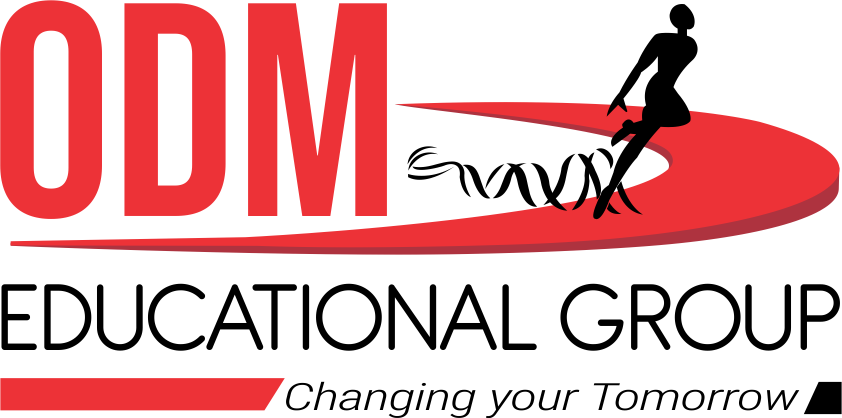 THANKING YOU
ODM EDUCATIONAL GROUP